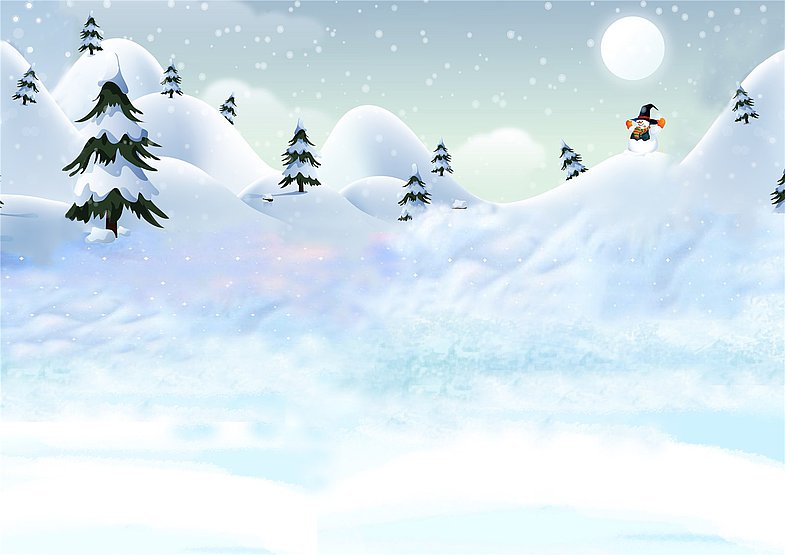 МБДОУ Детский сад № 3 «Чебурашка»
Исследовательский проект
Тема: «Белый снег пушистый»
Выполнила: 
Березовская Юля 4г.
Руководитель воспитатель: 
Гнот Е.А.
ГО «Жатай»
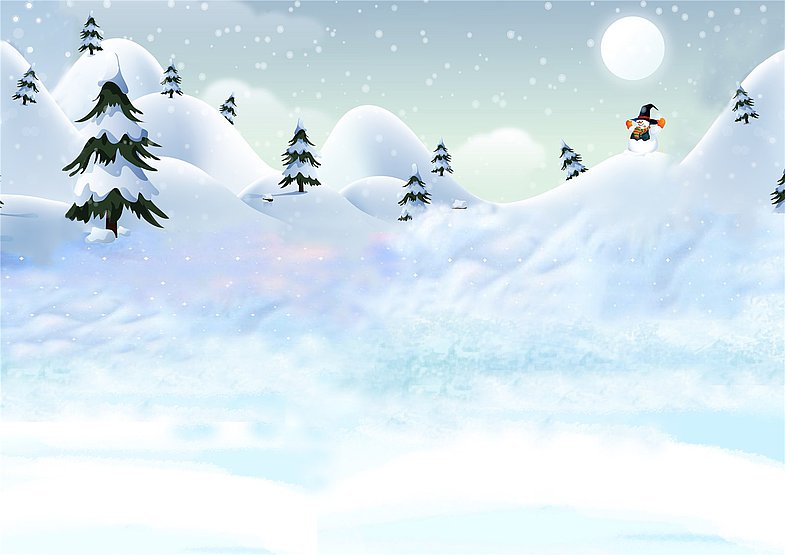 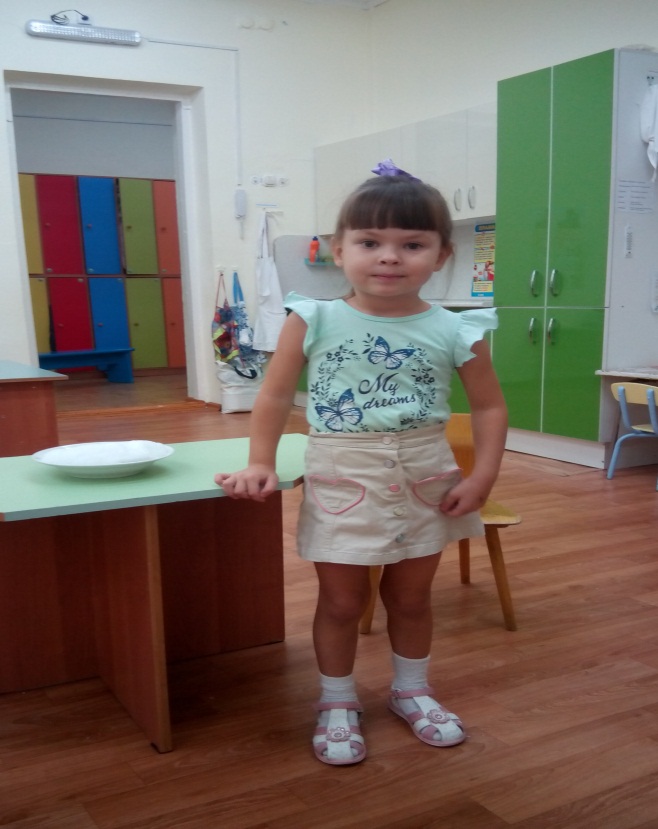 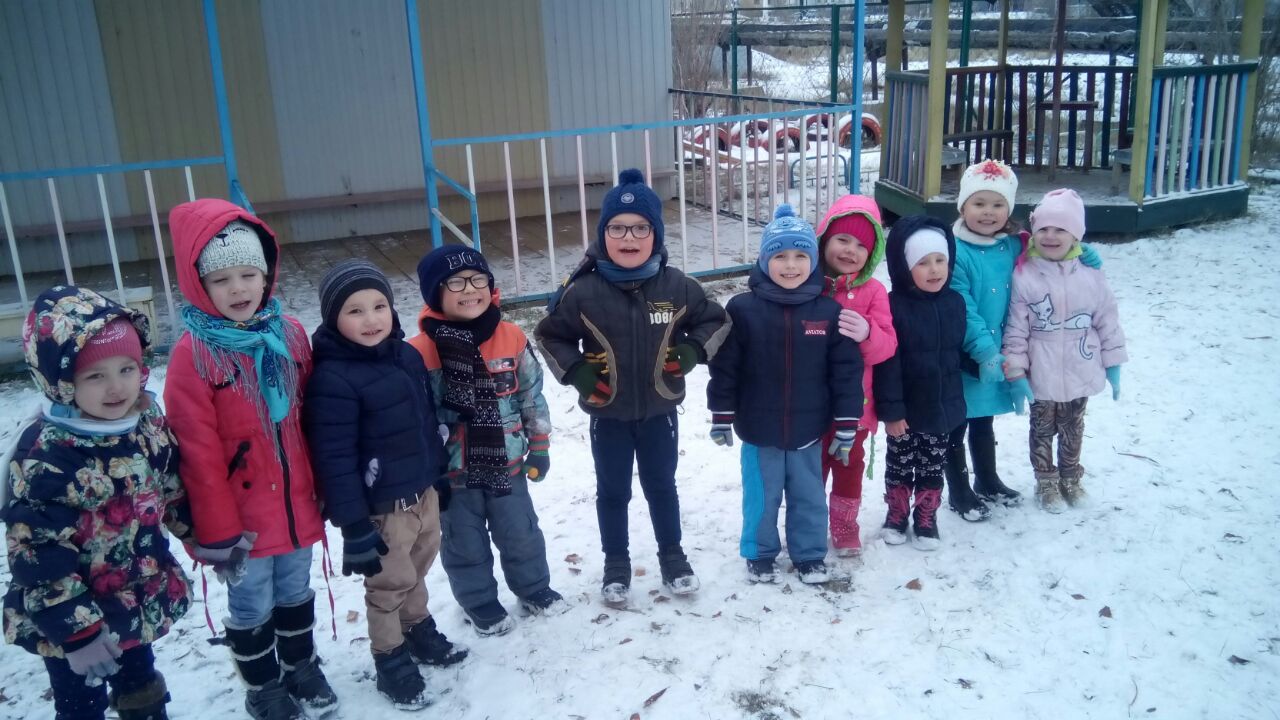 Здравствуйте!
Меня зовут Березовская Юля, мне 4 года , я хожу в детский сад «Чебурашка» и хочу Вас познакомить с нашим проектом «Белый снег пушистый»
Я очень веселая, добрая, любознательная девочка
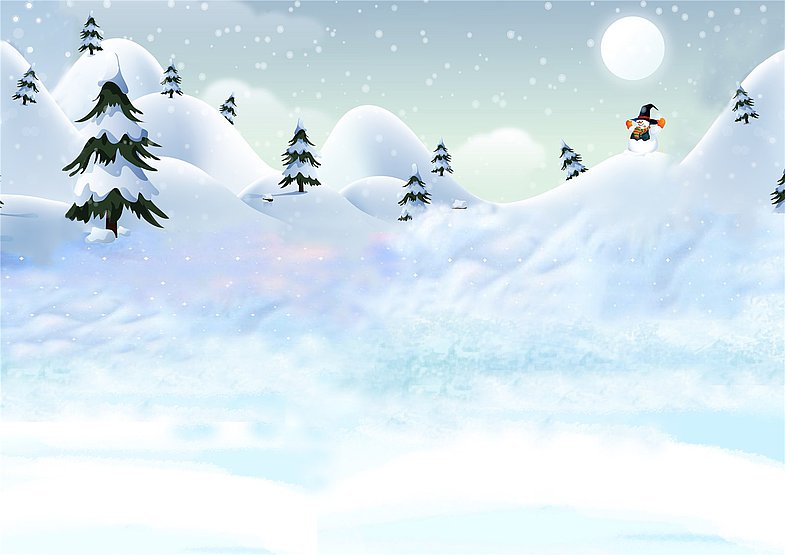 БЕЛЫЙ СНЕГ ПУШИСТЫЙ 
В ВОЗДУХЕ КРУЖИТСЯ
И НА ЗЕМЛЮ ТИХО
ПАДАЕТ ЛОЖИТСЯ
И ПОД УТРО СНЕГОМ 
ПОЛЕ ЗАБЕЛЕЛО
ТОЧНО ПЕЛЕНОЮ 
ВСЕ ЕГО ОДЕЛО
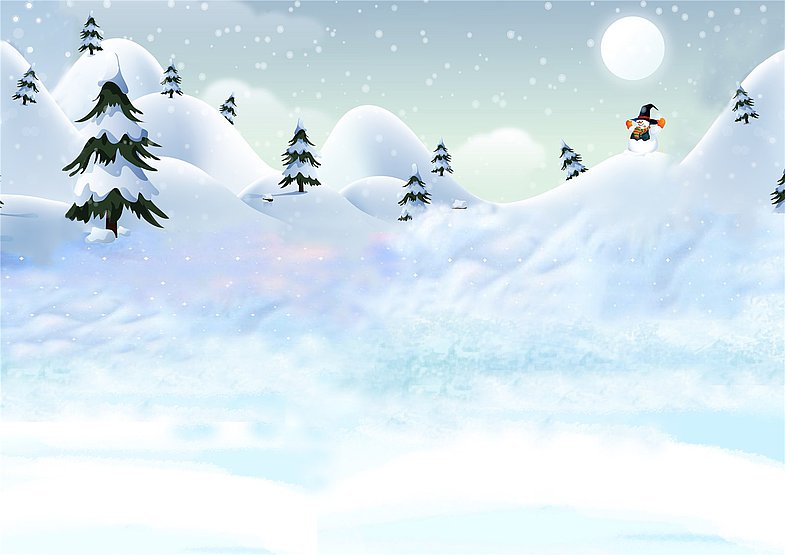 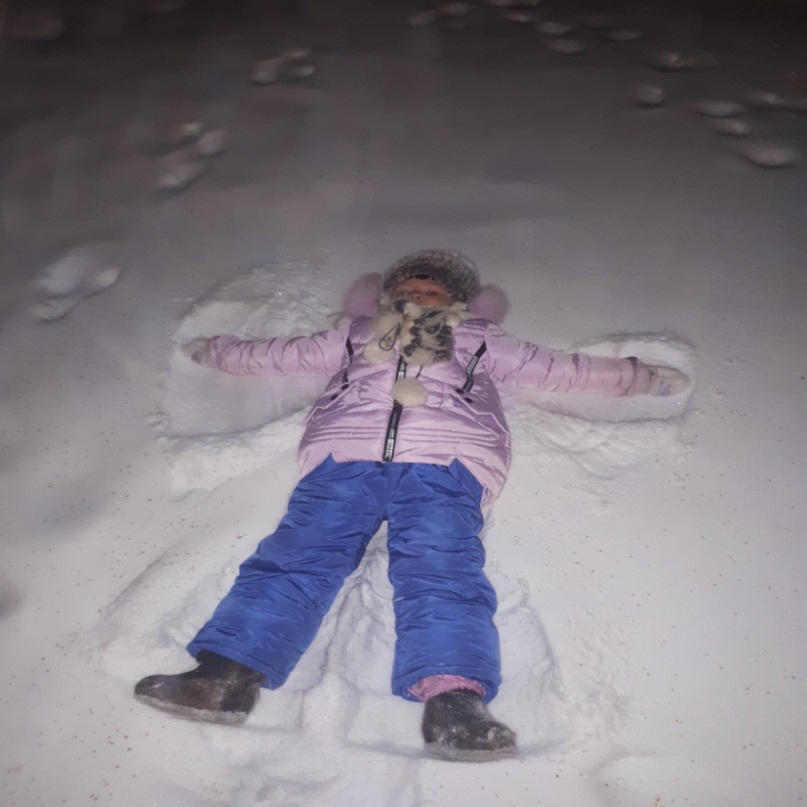 Я очень люблю зиму!
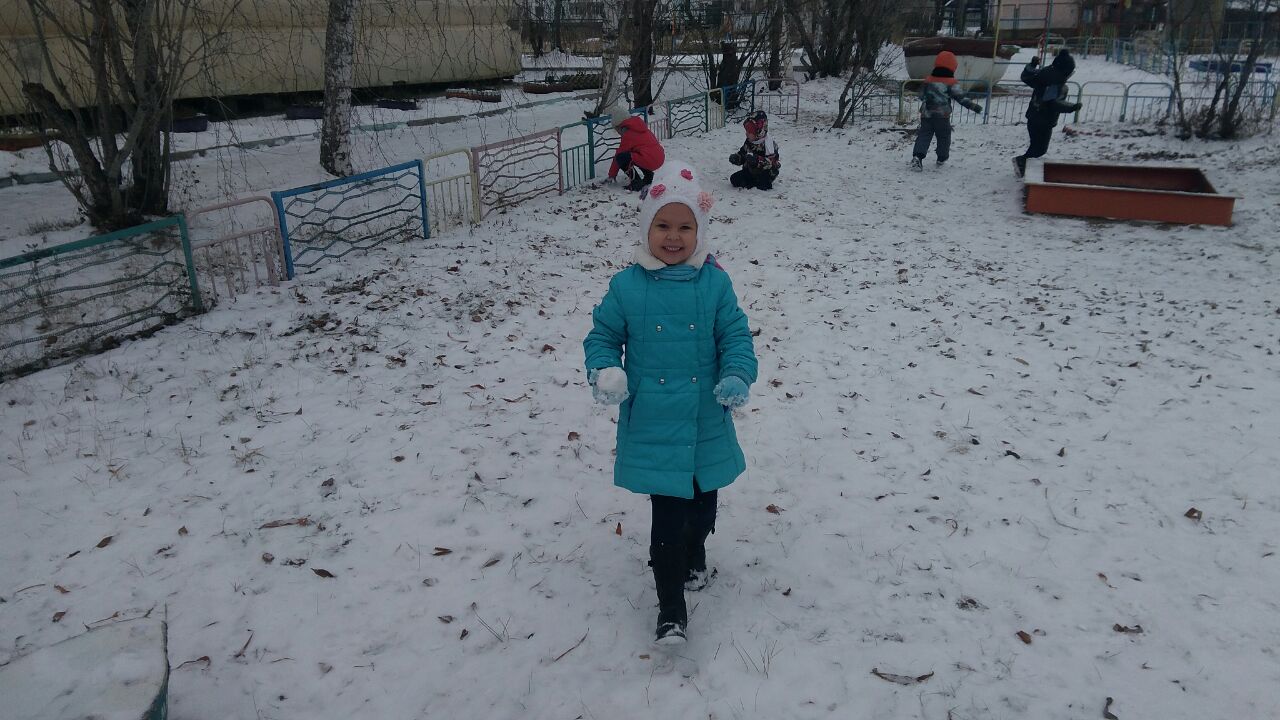 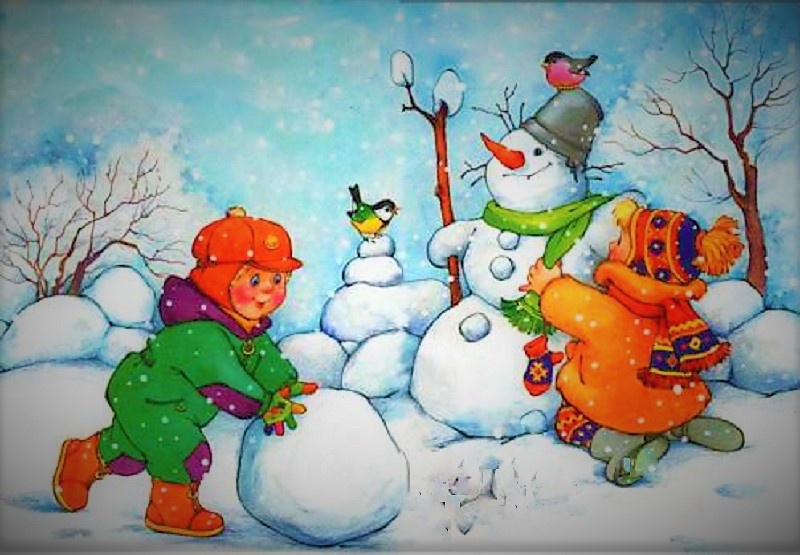 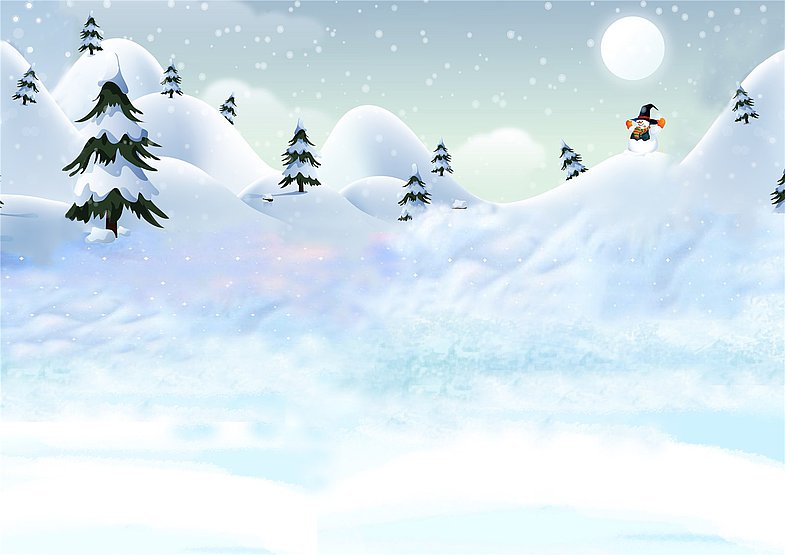 Зимой - самый долгожданный праздник –НОВЫЙ ГОД!
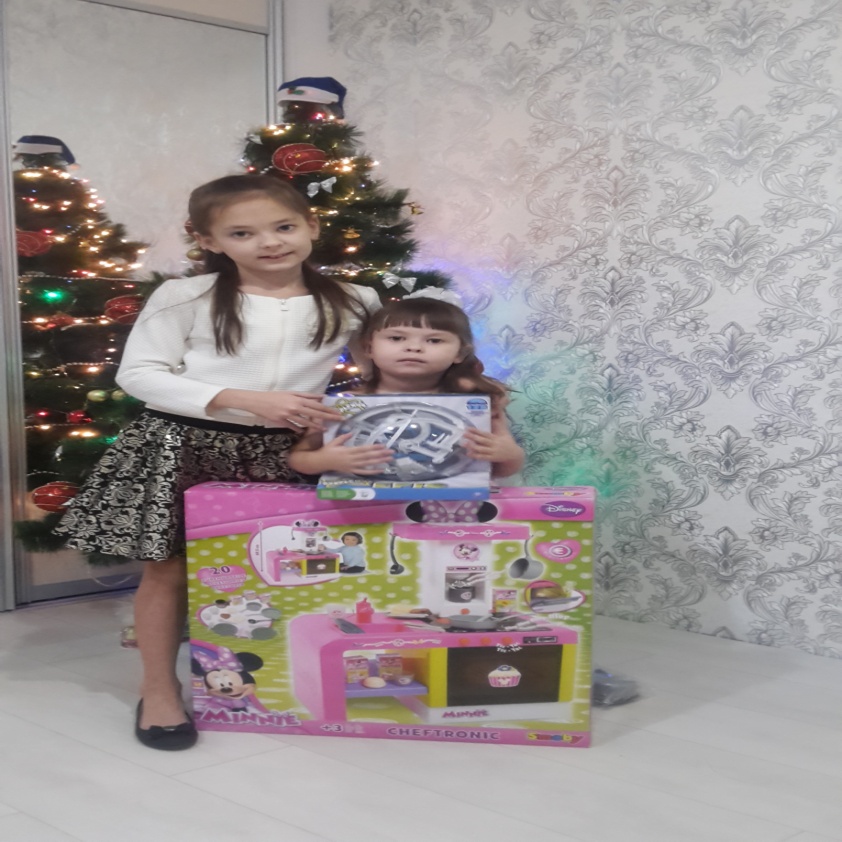 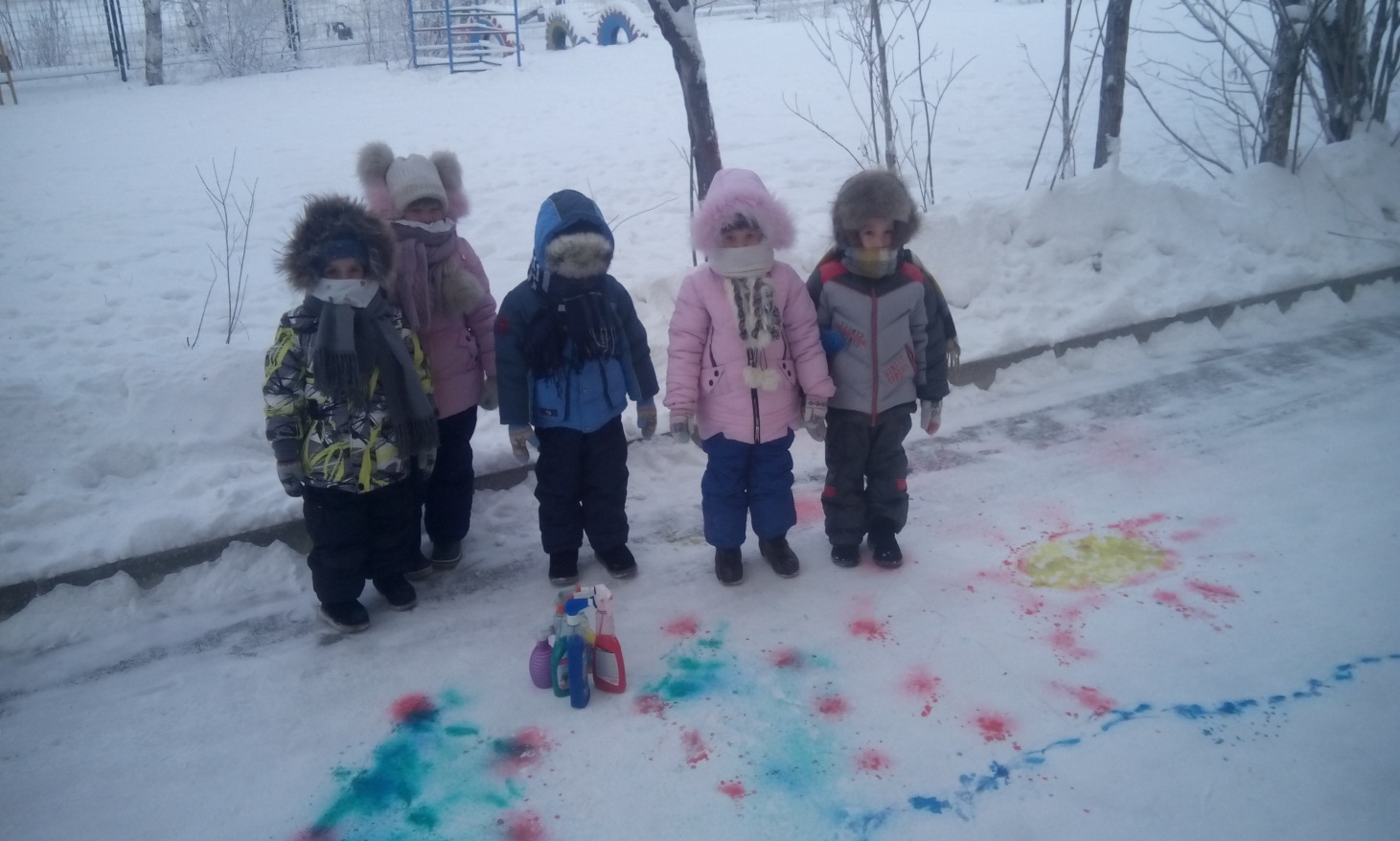 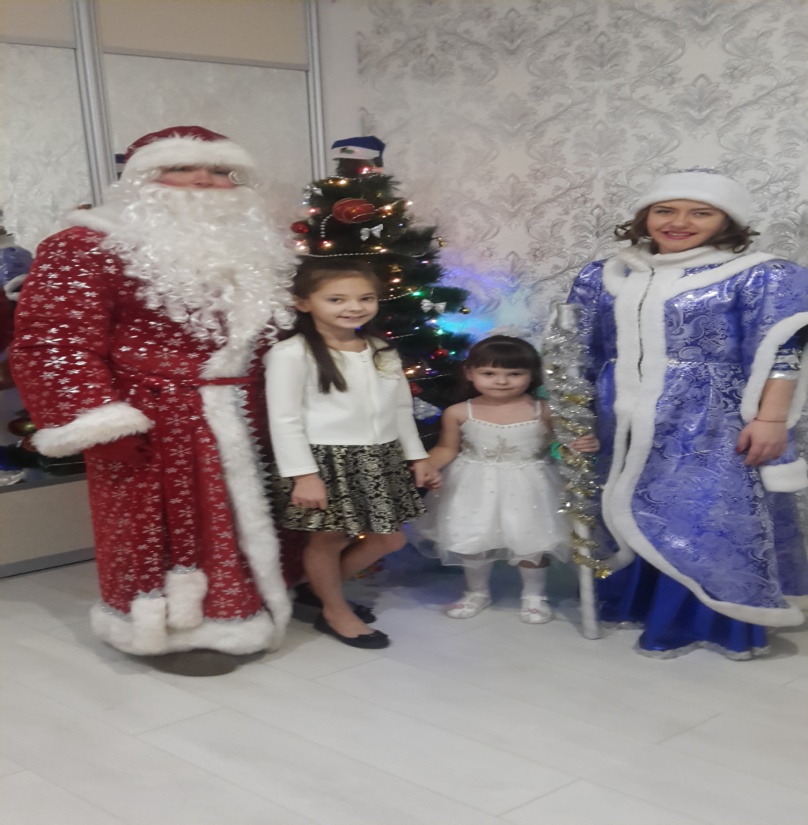 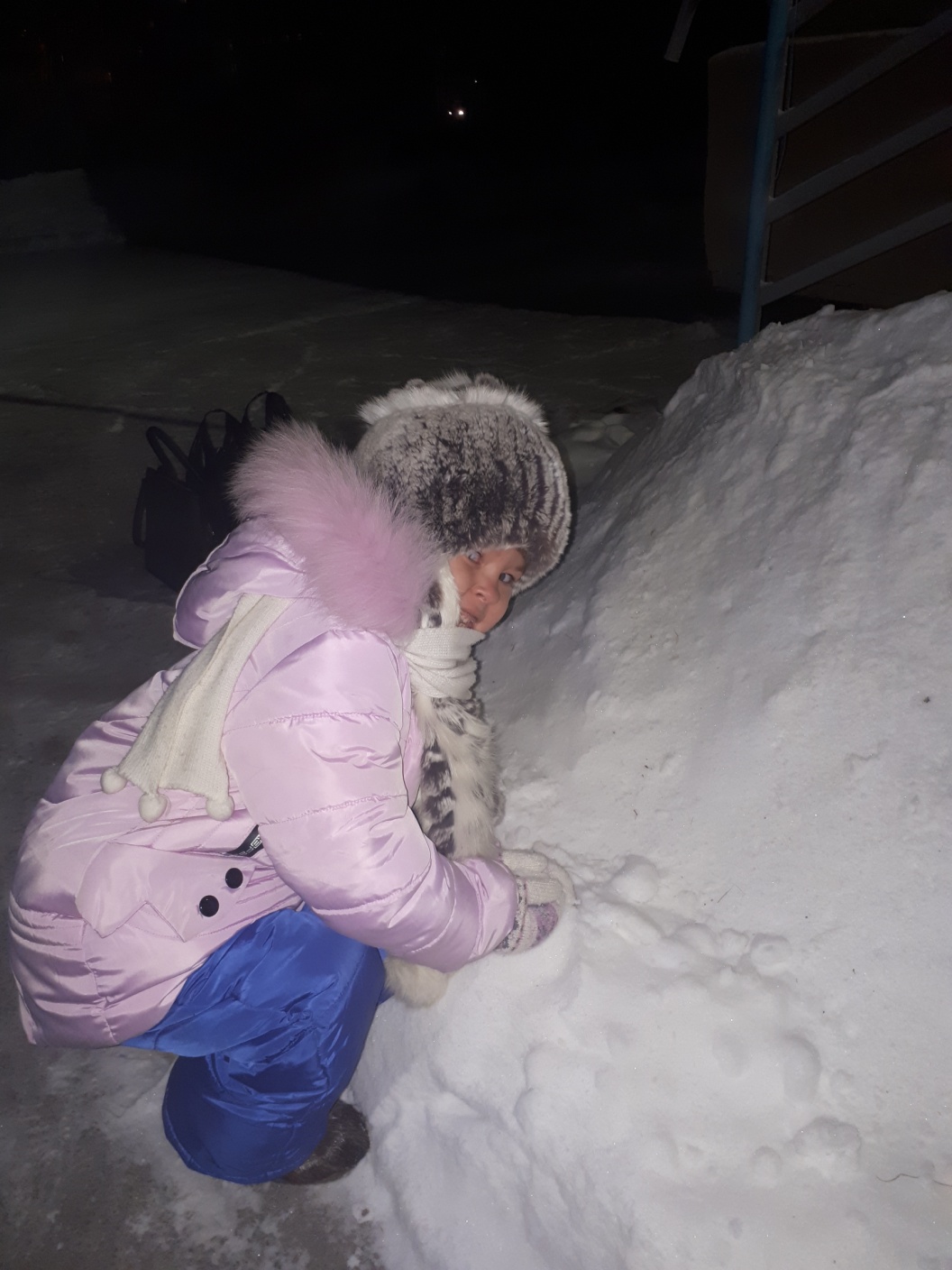 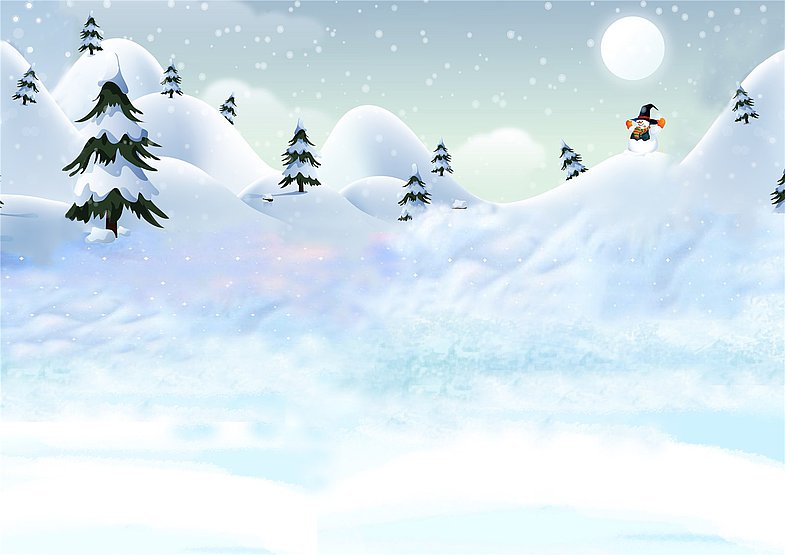 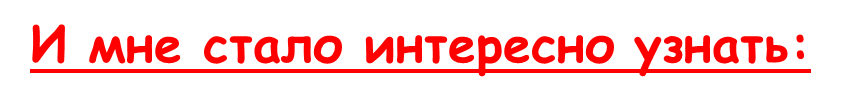 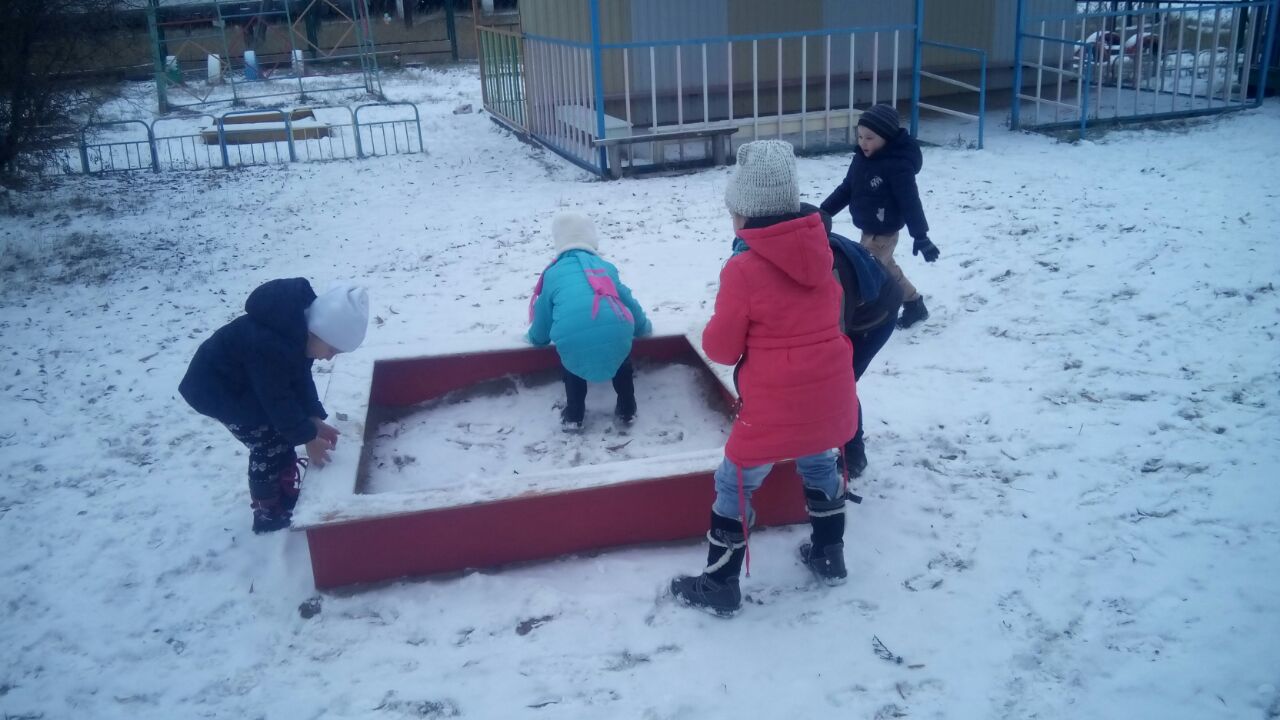 1.  что такое снег
2. почему  он скрипит 
3. правда ли что снег зимой как шуба для всего живого
4. и  почему снег нельзя есть, ведь он на вид такой аппетитный.
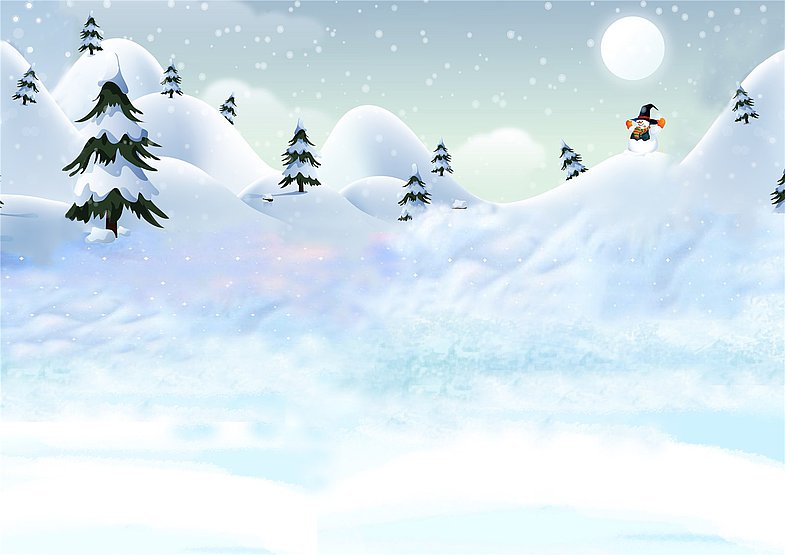 мы знакомились со снегом
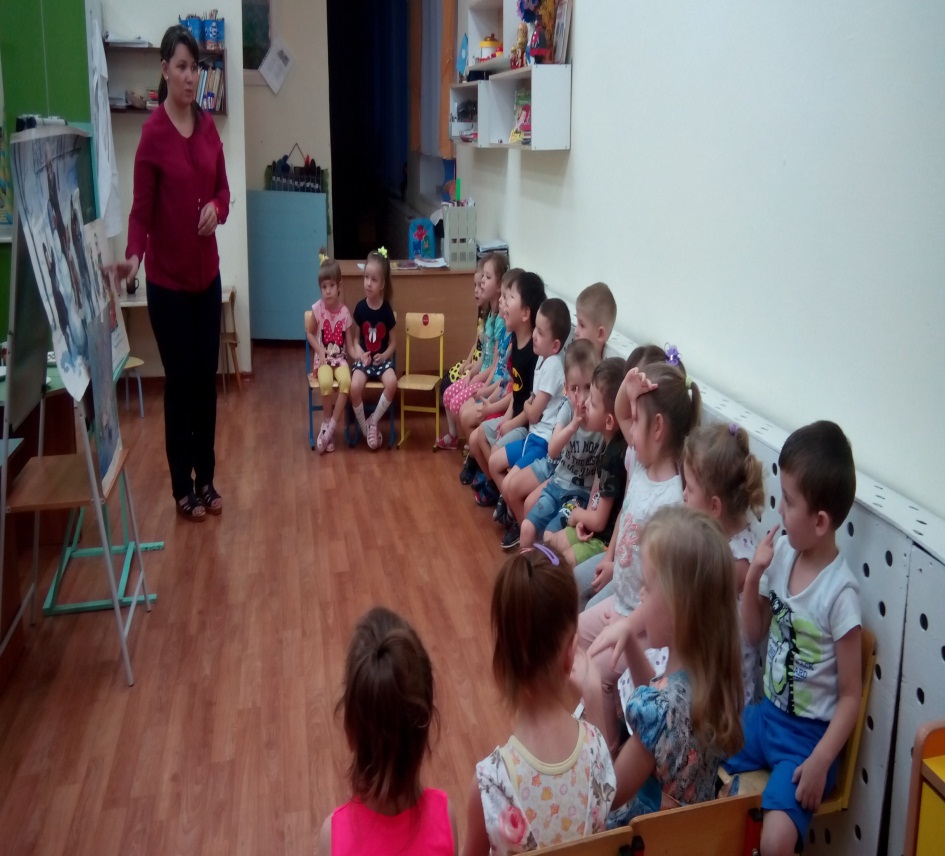 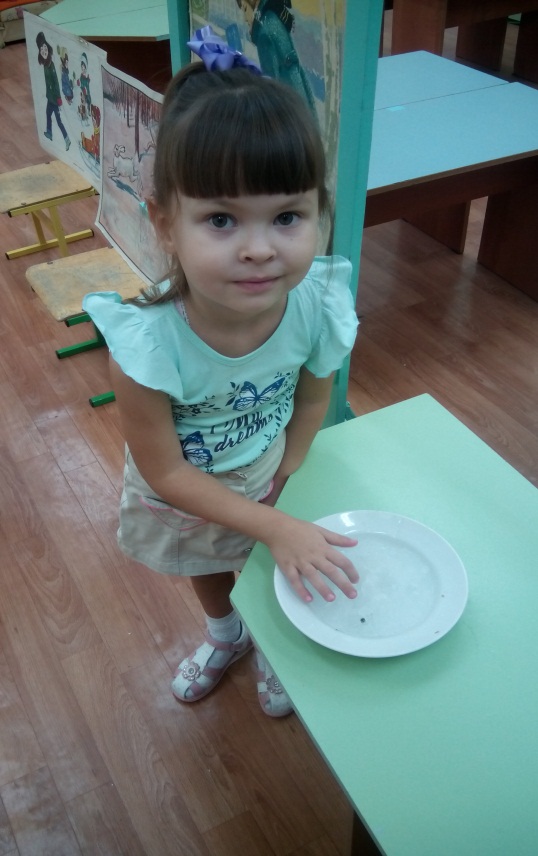 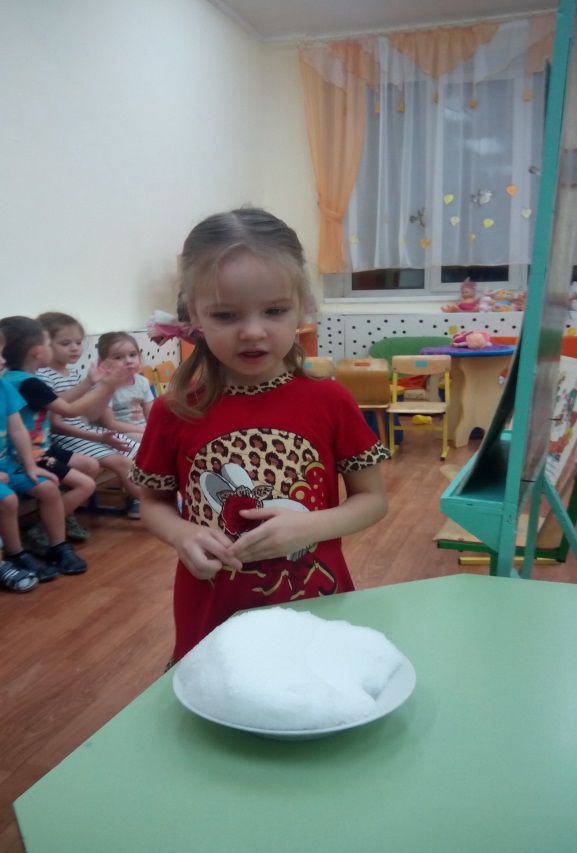 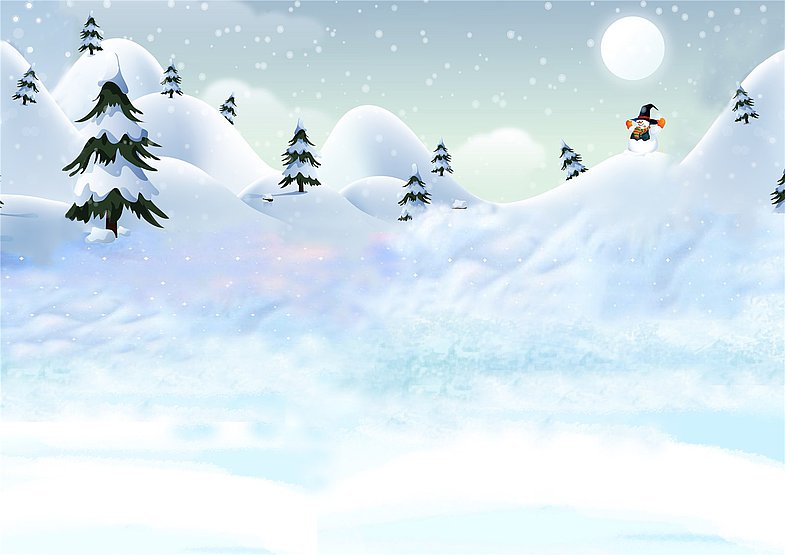 Эксперимент №1:
Свойства снега
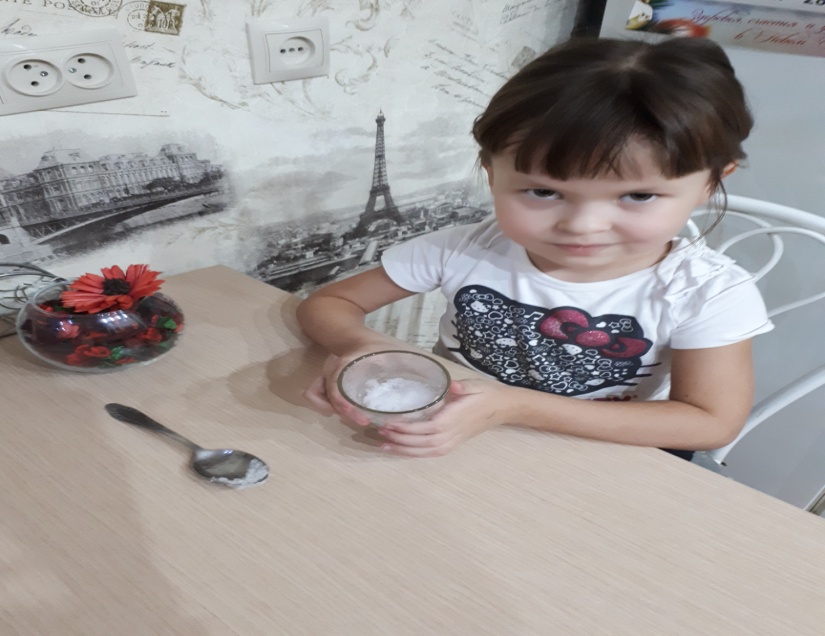 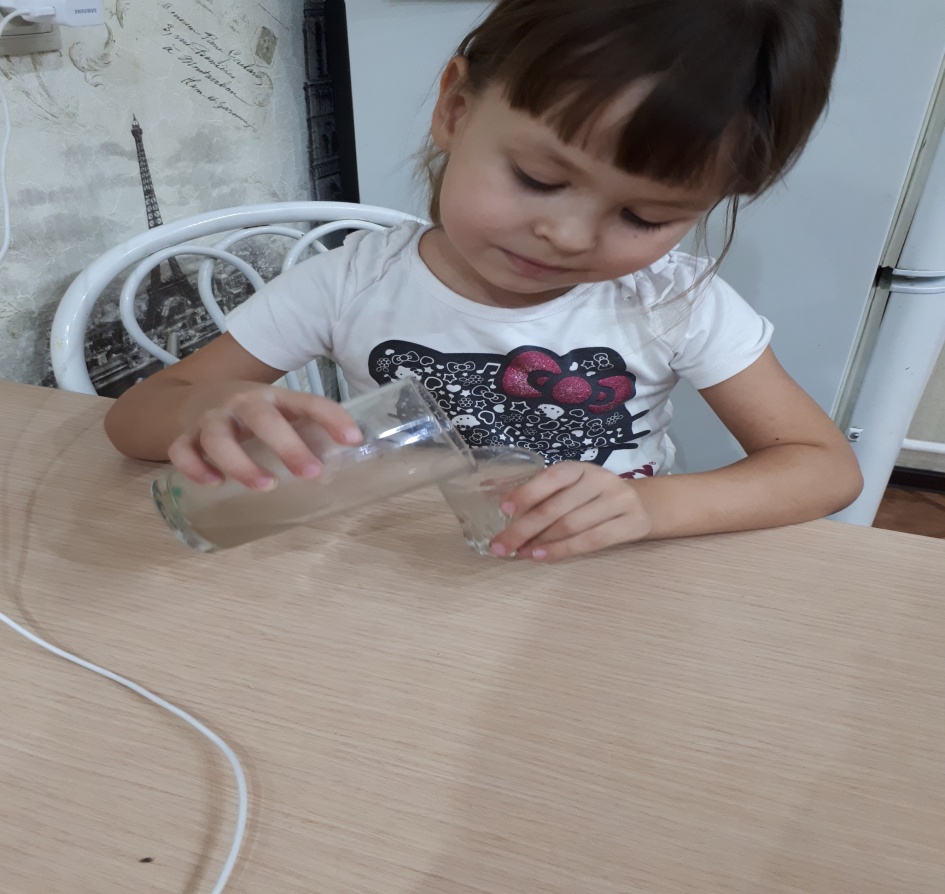 В тепле снег тает и превращается в воду
Мы набрали  снег в емкость  
и занесли его в тепло
Вывод: Мы узнали что снег это вода
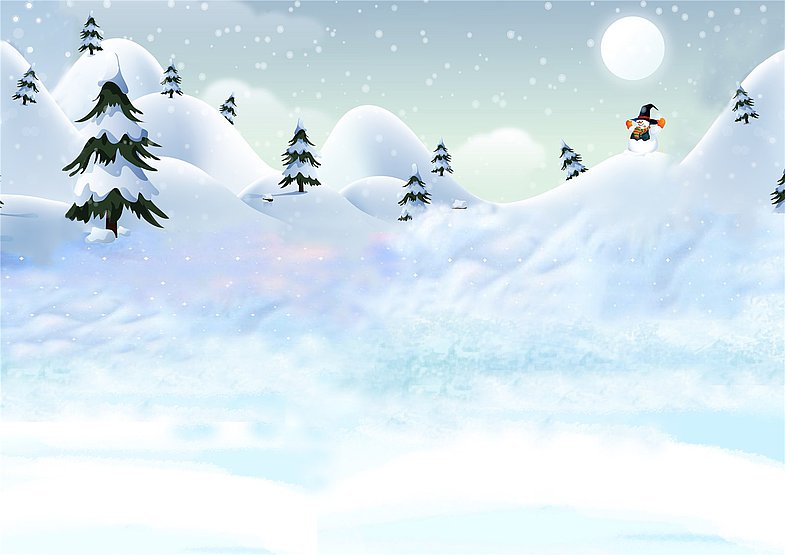 Эксперимент №2
Какой же наш снег?
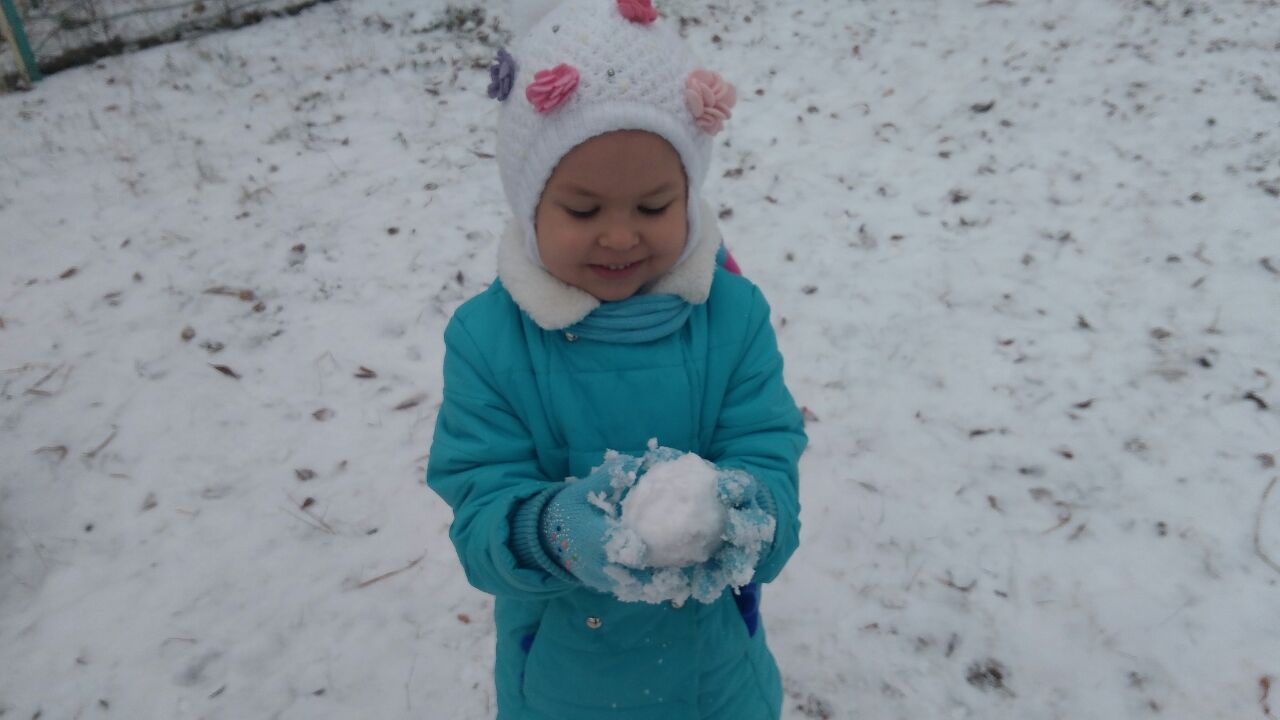 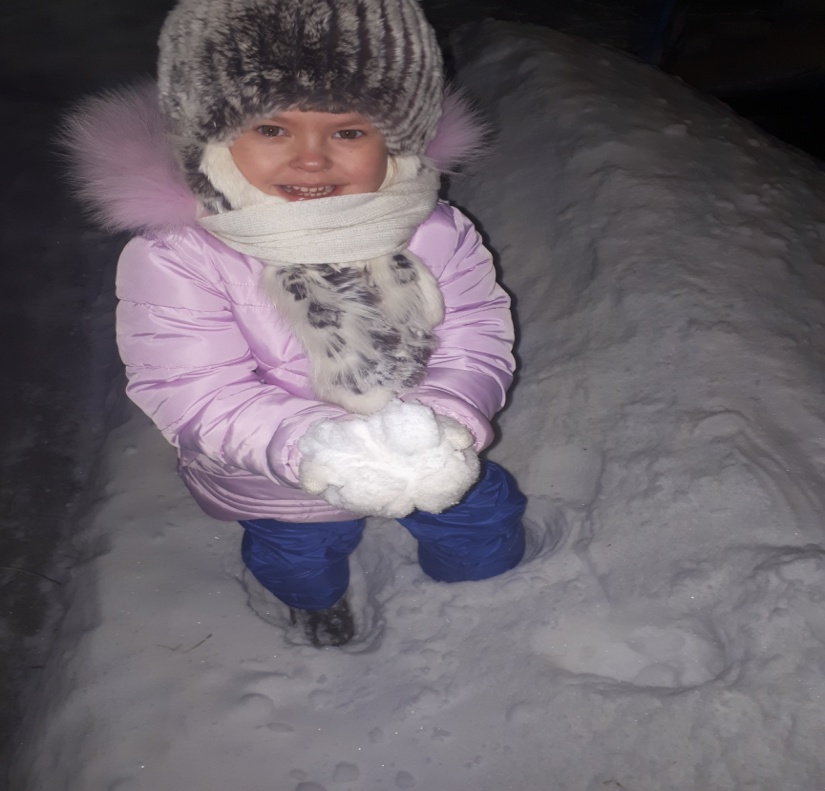 когда было еще тепло, снег был липкий и мы лепили снежки
А как только стало холодно, снег стал рыхлым
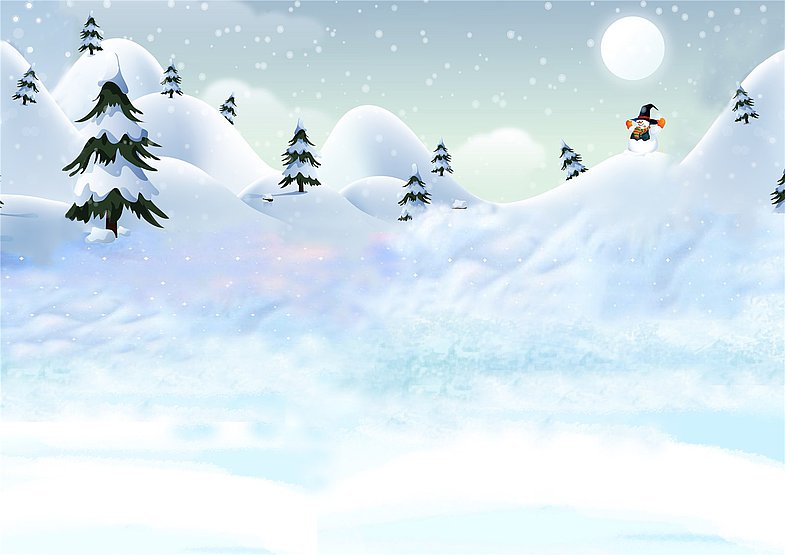 Эксперимент №3
Почему нельзя есть снег?
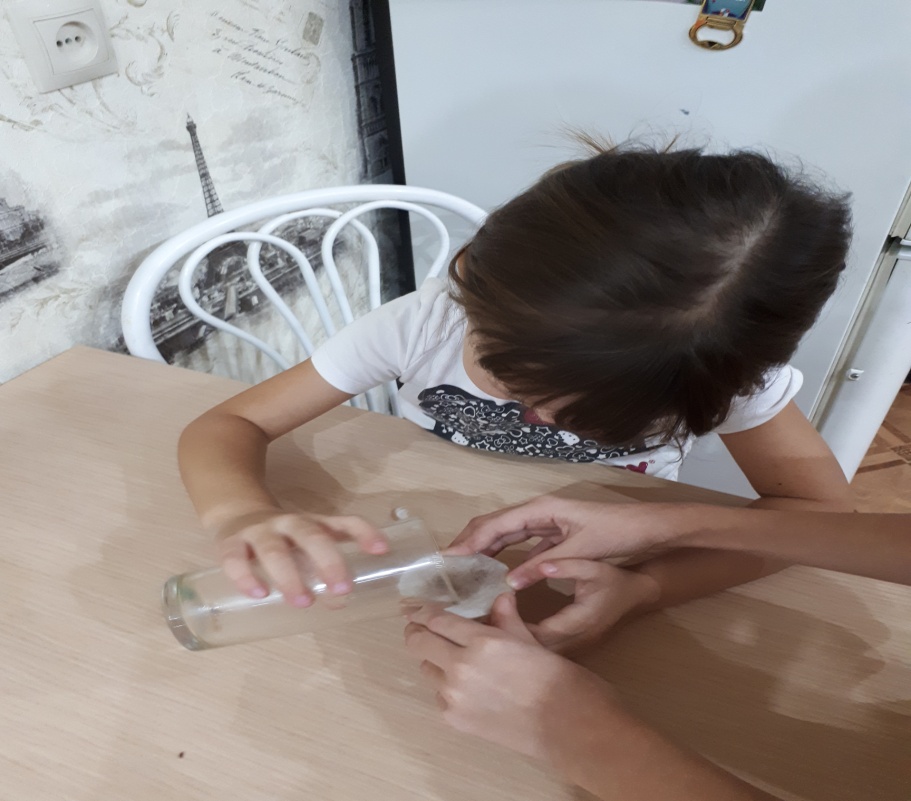 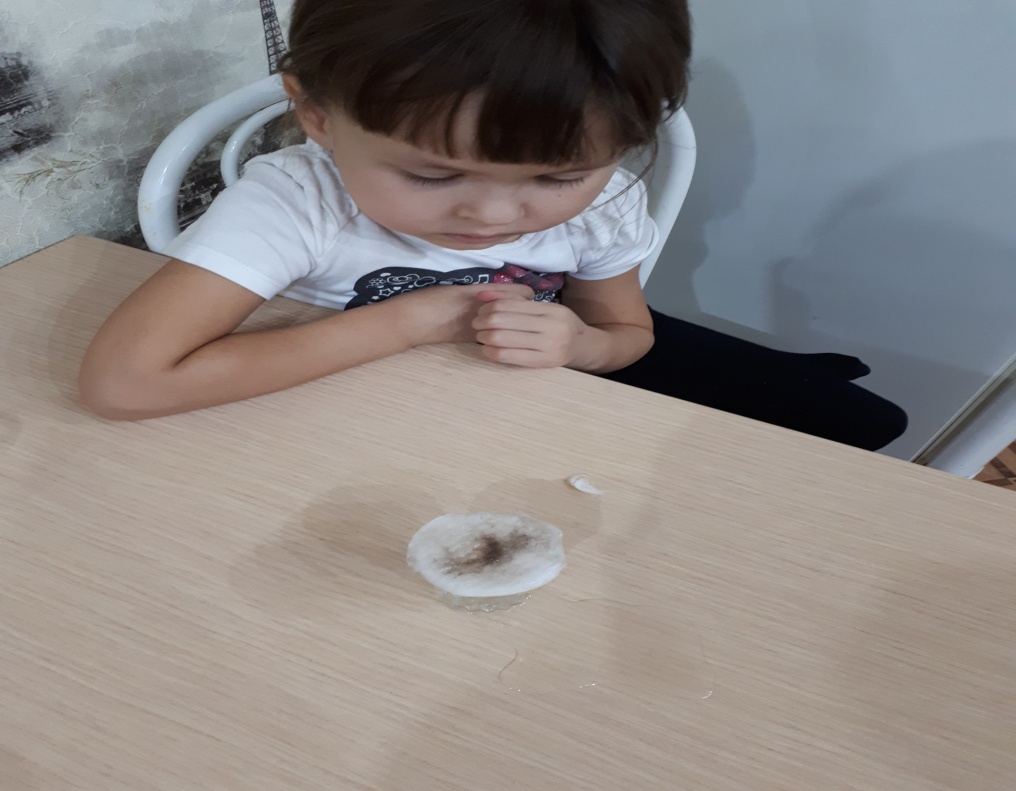 Стакан талого снега процедили через марлю белого цвета
На марле остался мусор.
Вывод: Значит снег грязный, поэтому его есть нельзя.
Почему  снег скрипит?
Скрипит снег под ногами только в морозную погоду.Снежинка состоит из кристалликов льда. Когда мы идем эти кристаллы с хрустом ломаются, а так как их много, то мы слышим этот звук
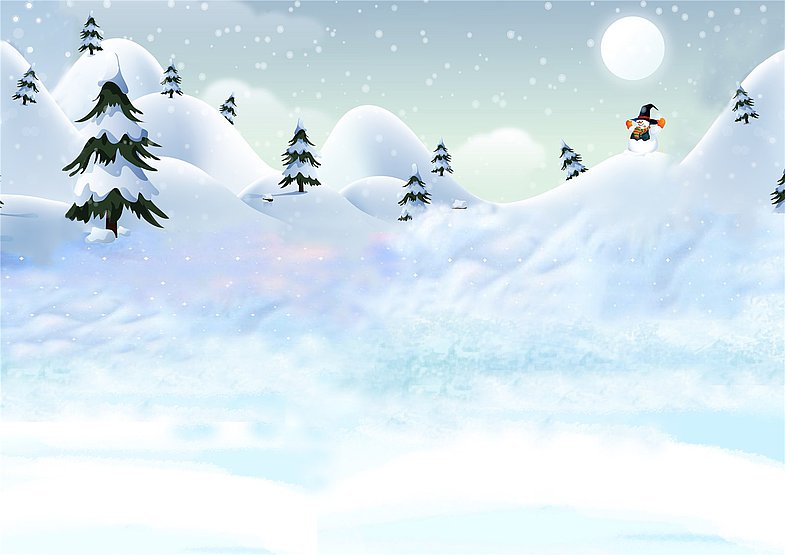 4.Эксперимент. 

Действительно ли снег «согревает»
 все живое в морозы? .
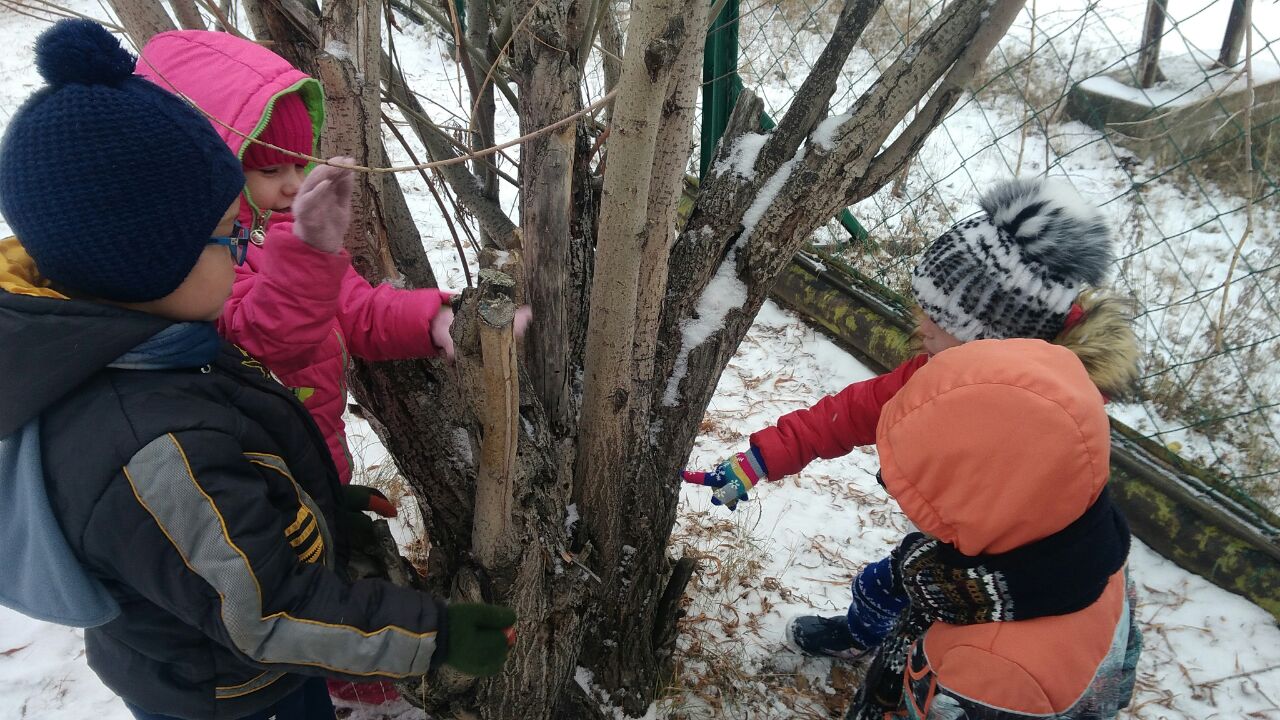 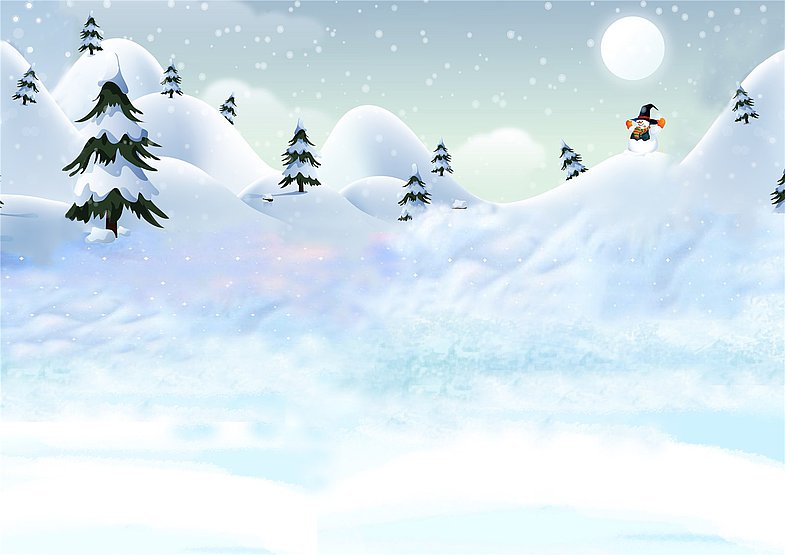 2-й стакан с водой просто присыпали снегом
1 стакан с водой закопали в снег
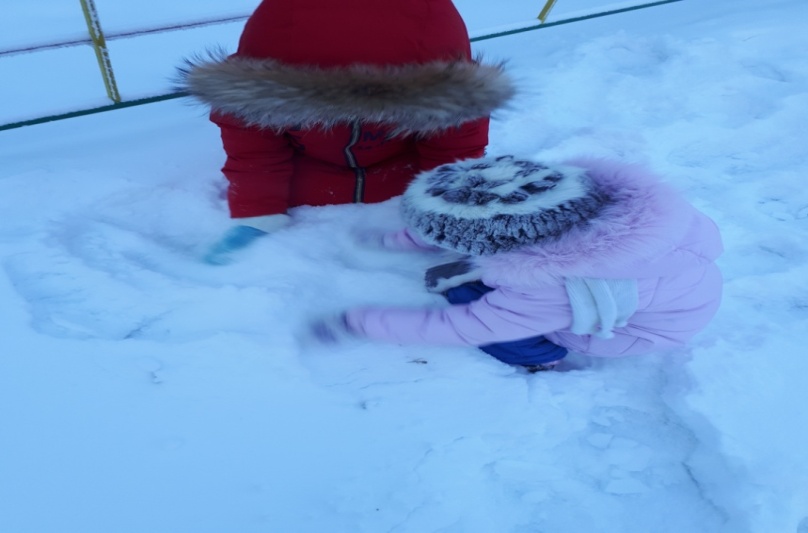 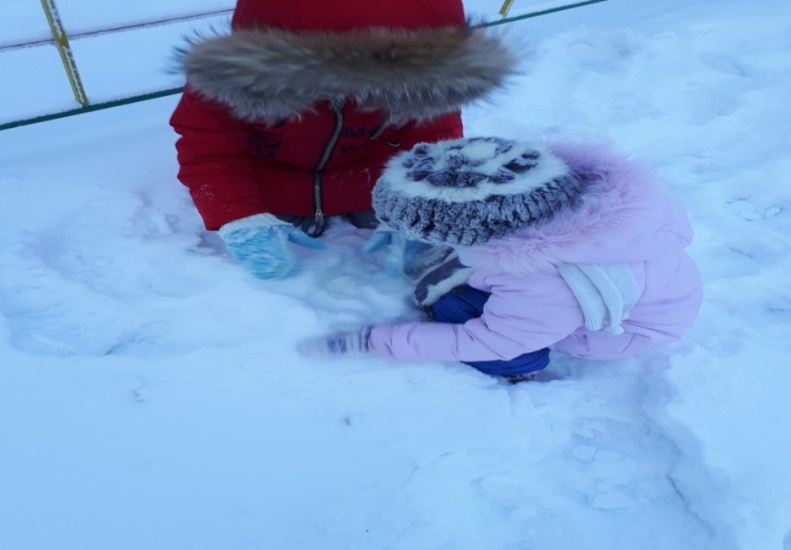 Вода полностью не замерзла
Вода замерзла
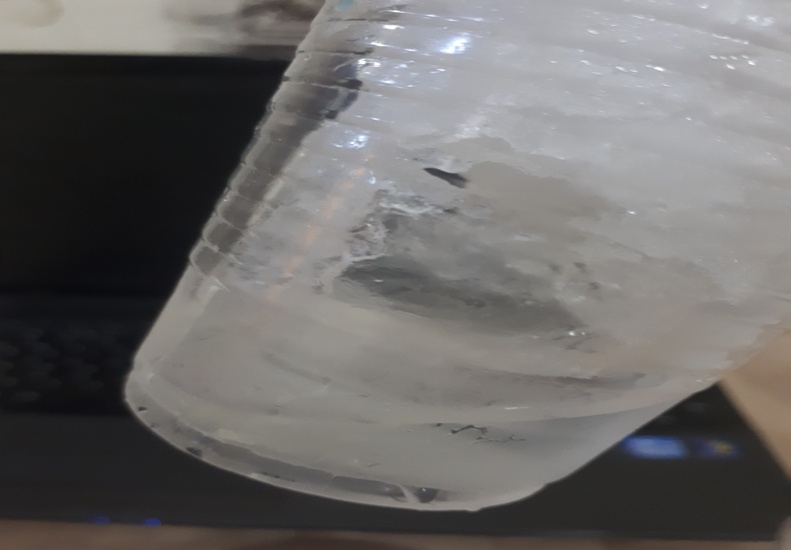 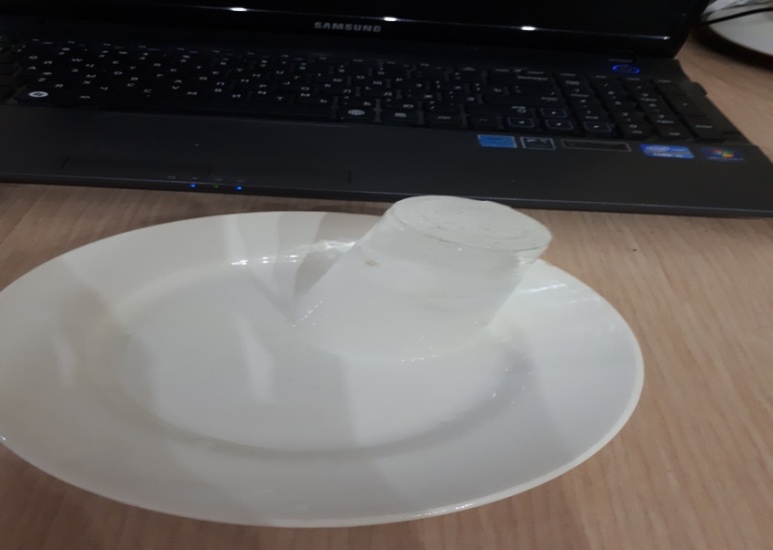 Вывод: Значит под снегом тепло, снег играет роль шубы.
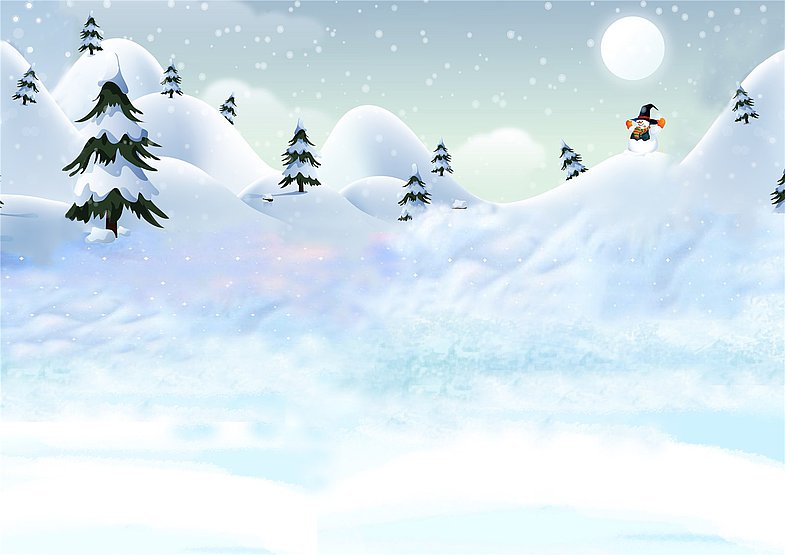 Результат:
Во время работы я узнала:


Изучила свойства снега
Почему снег скрипит
Почему его нельзя есть
Снег зимой как шуба для всего живого
А еще на снегу можно рисовать
Я люблю зиму. 
Гулять на свежем воздухе зимой – это не только полезно, но и интересно
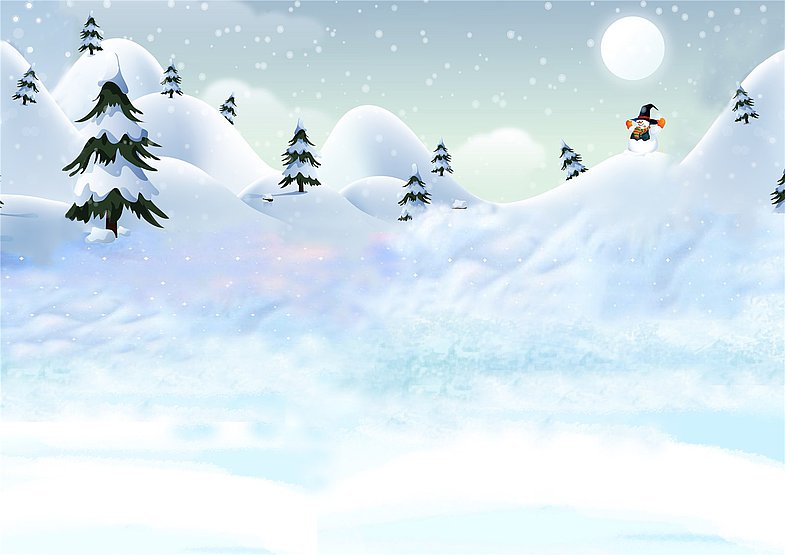 СПАСИБО ЗА ВНИМАНИЕ